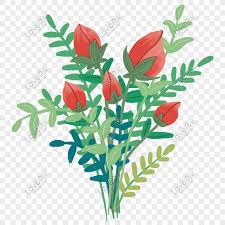 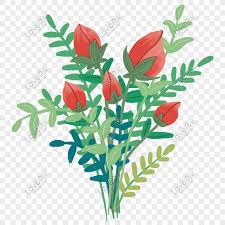 আজকের ক্লাশে সকলকে
ম
ত
স্বা
গ
পরিচিতি
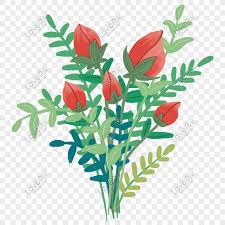 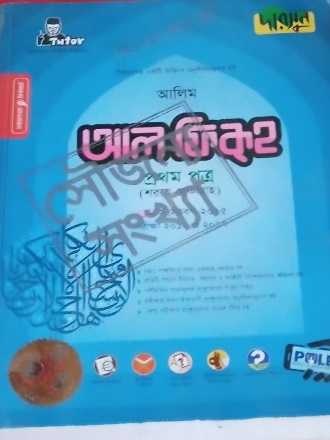 মোঃ শামসুল হক
আরবী প্রভাষক
গোপালপুর হারুন অর রশিদ ফাজিল মাদরাসা, সাপাহার নওগাঁ।
শারহুল বিকায়া
আলিম প্রথম বর্ষ
হজ্জ পর্ব।
Email: Shaque2019@gmail.com
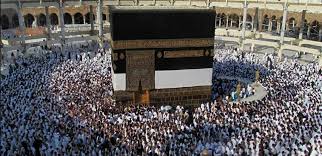 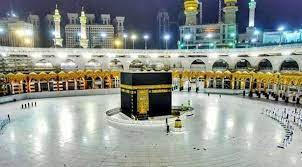 প্রিয় শিক্ষার্থী বন্ধুরা ছবীগুলোর প্রতি লক্ষ কর, বুঝতেই পারছ আমরা কি নিয়ে আলোচনা করব।
আজকের পাঠ হজ্জ
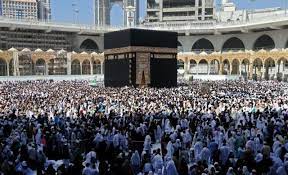 শিখন ফল
পাঠ শেষে শিক্ষার্থীরা যা জানতে পারবে,
১ । হজ্জের অর্থ জানতে পারবে।
২ । হজ্জ কার উপর ফরজ তা জানতে পারবে।
৩ । হজ্জ পালনের নিয়ম জানতে পারবে।
হজ্জের অর্থ
হজ্জের আভিধানিক অর্থঃ
১ , ইচ্ছা করা, সংকল্প করা।
২ , সাক্ষাত করা। 
৩ , ইবাদাতের সংকল্প করা।
হজ্জের অর্থ
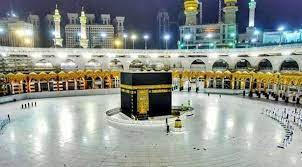 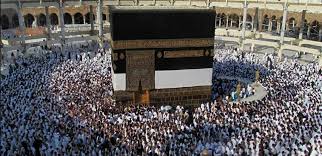 হজ্জের পারিভাষিক অর্থঃ ইসলামের বিশিষ্ট রুকন আদায়ের জন্য আল্লাহর ঘর যিয়ারতের ইচ্ছা করাকে হজ্জ বলা হয়।
একক কাজ
হজ্জের অর্থ বর্ণনা কর।
হজ্জ কার উপর ফরজ
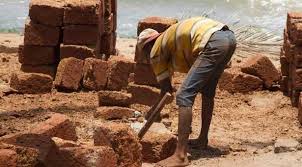 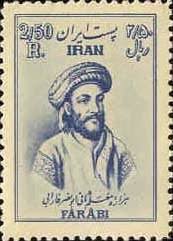 ১, স্বাধীন, গোলাম নয় তার উপর হজ্জ ফরজ।
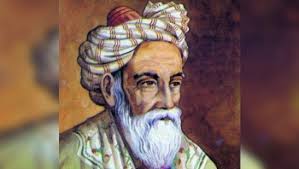 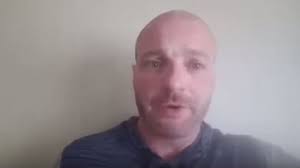 ২ ।  মুসলিম, কাফির নয় তার উপর হজ্জ ফরজ।
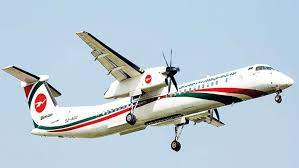 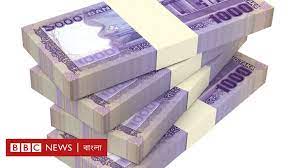 ৩ । যার পাথেয় ও যানবাহন আছে।
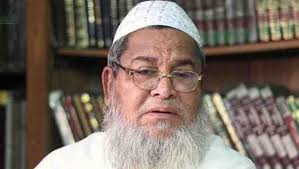 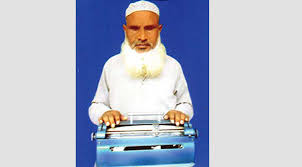 ৪ । দৃষ্টিশক্তি সম্পন্ন, অন্ধের উপর হজ্জ ফরজ নয়।
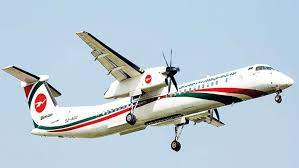 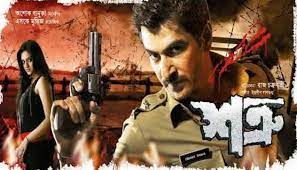 ৫ । যার রাস্তা নিরাপদ,
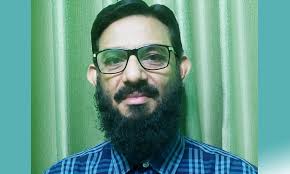 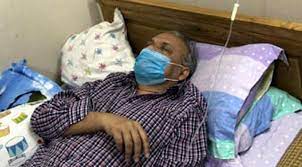 ৬ । যে সুস্থ, তাই রুগ্ন ব্যক্তির উপর হজ্জ ফরজ নয়।
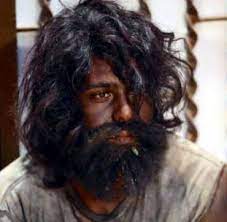 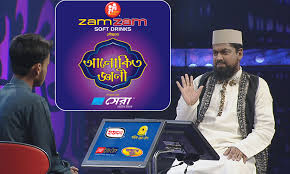 ৭ । প্রাপ্ত বয়স্ক ও স্থির মস্তিস্ক হওয়া, তাই পাগলের উপর হজ ফরজ নয়।
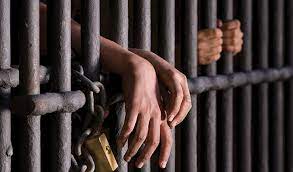 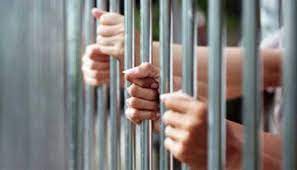 ৮ । কারা-বন্দি না হওয়া।
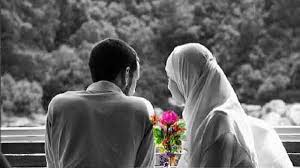 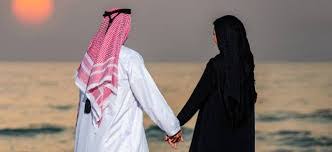 ৯ । মহিলাদের সাথে মুহাররাম থাকা।
জোড়ায় কাজ
কার উপর হজ্জ ফরজ ? বিস্তারিত বর্ণনা কর।
হজ্জ পালনের নিয়ম
মিকাত
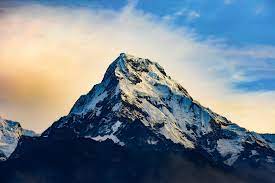 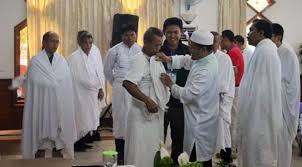 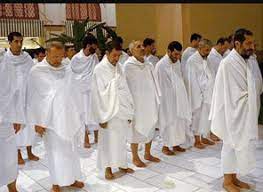 (১) মিকাতে গিয়ে অজু করা, (গোসল করা ভালো) সেলাইবিহীন একটি লুঙ্গি ও চাদর পরিধান করে দু রাকায়ত সালাত পড়া।
হজ্জ পালনের নিয়ম
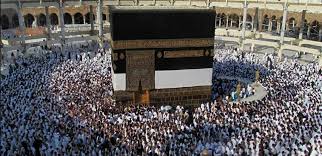 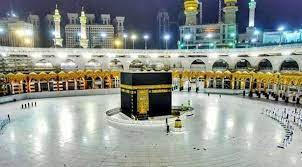 (২) মাসজিদুল হারামে গিয়ে পবিত্র কাবা ঘর সাত বার তাওয়াফ করা।
হজ্জ পালনের নিয়ম
(৩) তাওয়াফ শেষে সাফা-মারওয়া সায়ি করা।
হজ্জ পালনের নিয়ম
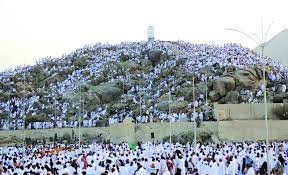 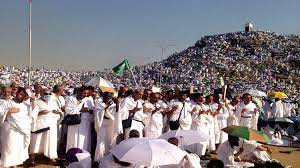 (৪) ৮ম তারিখে আবার ইহরাম বেঁধে মিনা থেকে আরাফায় অবস্থান সহ অন্যান্য সকল নিয়ম পালন করা।
মূল্যায়ন
(১) হজ্জের আভিধানিক অর্থ কি? উঃ (ক) ইচ্ছা করা, (খ) চলা, (গ) ভ্রমন, (ঙ) দাঁড়া। 
(২) হজ্জ ফরজ হওয়ার জন্য শর্ত কয়টি? উঃ (ক) ৬ টি, (খ) ৭ টি, (গ) ৮ টি, (ঙ) ৯ টি।
(৩) কোথায় ইহরাম বাঁধতে হয়? উঃ (ক) মাক্কায়, (খ) মদিনায়, (গ) মিকাতে, (ঙ) হিযাজে।
বাড়ির কাজ
হজ্জের নিয়মগুলি বাসায় প্রস্তুত কর।
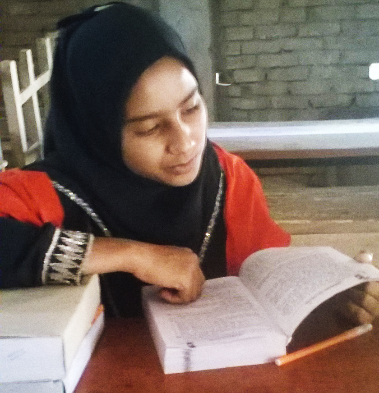 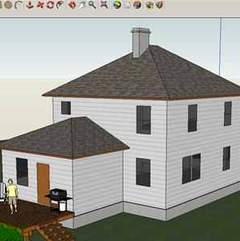 জ্ঞানই
শক্তি।